Влияние нетрадиционных техник изобразительной деятельности на развитие творческих способностей детей раннего возраста
Прохорова Валентина Николаевна
ГБДОУ д/с № 37
«Настоящий воспитатель тот, кто способен спуститься с высоты своих знаний до незнания воспитанников и вместе с ними совершить восхождение»
Многие люди, далекие по своей профессии от образования и воспитания,  представляют работу воспитателя достаточно простой: поиграть, покормить, уложить спать, присмотреть…
Но каждый Воспитатель знает, сколько труда,  знаний, сил и терпения стоит за этой работой… Воспитатель должен уметь не только развить ребенка, но и быть самому человеком цельным, творческим: уметь шить и вязать, владеть актерским мастерством, петь с детьми, танцевать, выступать перед родителями, обладать художественным вкусом
Главным в своей педагогической деятельности вижу развитие личности ребенка, его индивидуальности и  творческого потенциала, основанного на принципах сотрудничества и сотворчества
Приобщая детей к искусству, выбрала направлением в своей работе использование в рисовании нетрадиционных техник
Цель– развитие творческих способностей детей раннего дошкольного возраста на основе  освоения нетрадиционных техник рисования.
Использование нетрадиционных техник
Ранний дошкольный возраст (2-3 года)
- «пальчиковая живопись» 
- рисование ладошкой 
- рисование ватной палочкой
- примакивание поролоновым тычком
 или губкой
- печатание  картофелем, морковью
- печатание деталями конструктора, деревянными брусочками
- штампование нитками и коктейльными трубочками
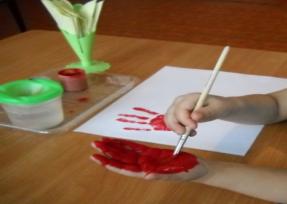 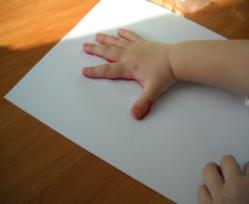 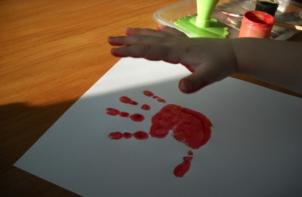 Рисование ладошкой
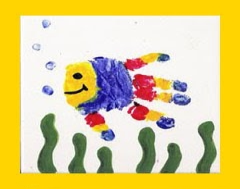 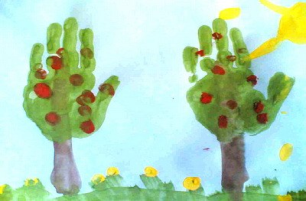 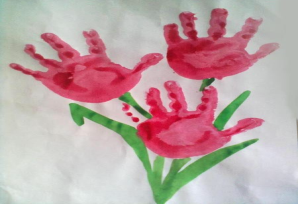 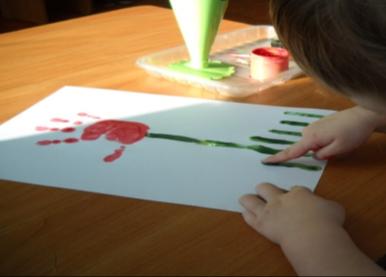 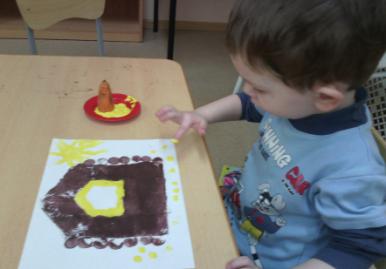 Рисование  пальчиками
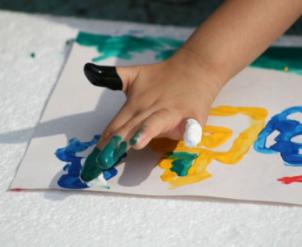 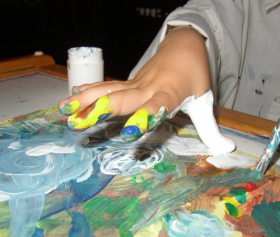 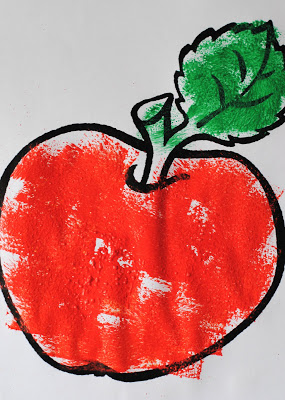 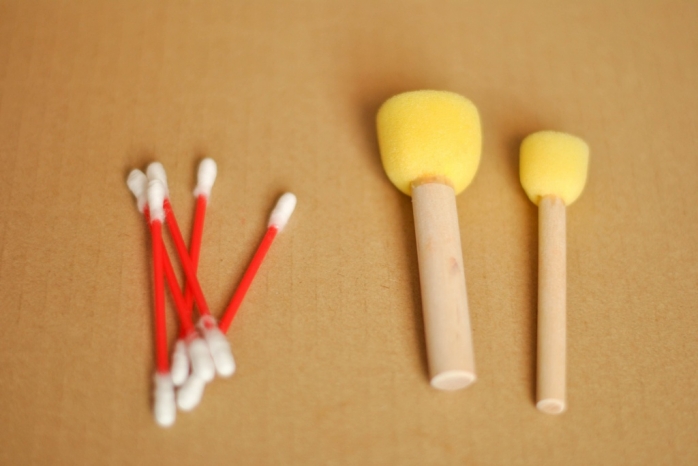 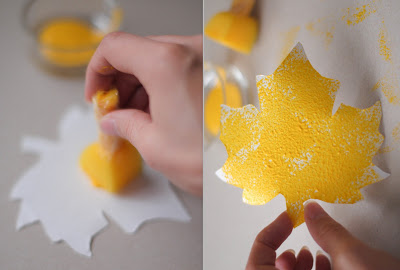 Рисование  ватными палочкамии поролоновым тычком
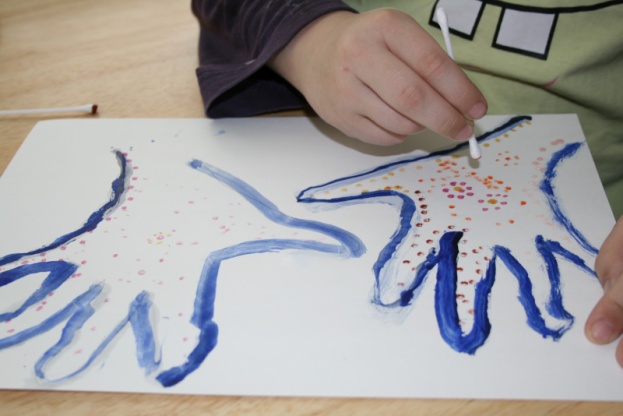 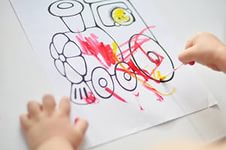 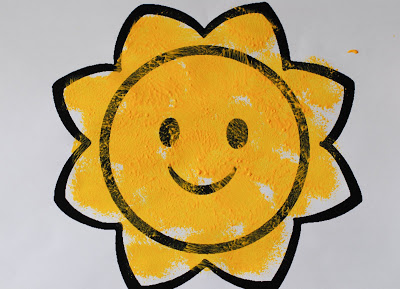 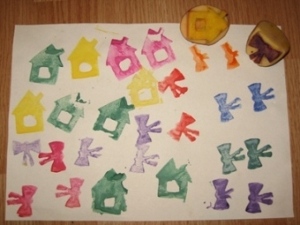 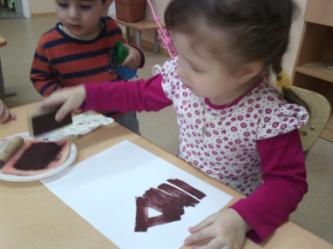 Оттиск поролоном, брусочком
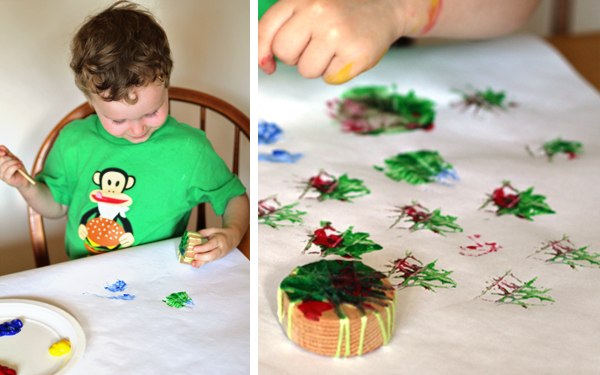 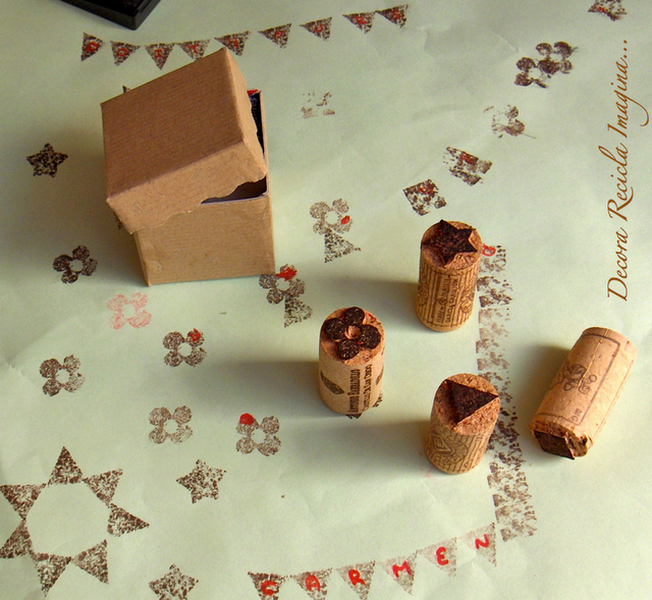 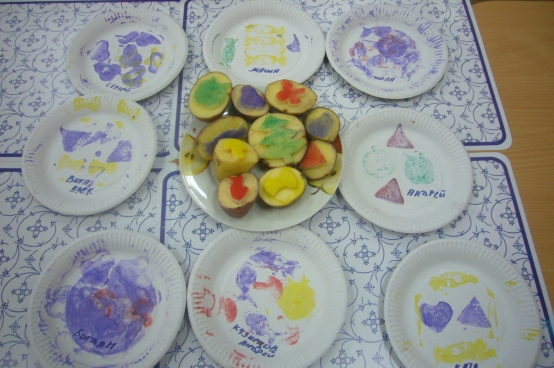 Организация работы с педагогами
Беседы
Консультации
Мастер-класс
Творческая мастерская
Выступление на педсовете
Семинары-практикумы
Конкурсы детского творчества
Организация работы с родителями
Беседы
Консультации
Семинары-практикумы
Мастер-класс
Выставки совместных работ
Выступления на родительских собраниях
БЛАГОДАРЮ ЗА ВНИМАНИЕ!